If	you	f eel	sad do		think	of	  me 
f o r	that’s	what	I’ll	lik e . When	you	li v e	 in	the	hearts 
of  those  you  love rem emb e r  t h e n you  n e v e r  d i e .
(Farewell My Friends - Rabindranath Tagore)
Ritual
Footprints	on the Sands of Time


Welcome

I welcome you to our liturgy of remembrance for all  our  loved  ones  who  have  died.   The  month  of November gives us a special opportunity to pause together to remember their love, their faith and their  generosity  as  they  walked  the  path  of  life. Their  footprints,  in  good  times  and  in  difficult times  are  carved  in  the  earth  and,  forever,  they remain close beside us, deep in our hearts.
Pg. 1
Leader:
God, be our shelter in time of need.
Response:
Give us voice to proclaim your love.
Leader:
O Divine Mystery
Response:
We praise and thank you for all our beloved ones who  have  gone  before  us  and  now  rejoice  in  your presence.
Leader:
Happy are those who die in the Lord.
Response:
happy,  indeed,  now  they  can  rest  forever  after their work, since their good deeds go with them.
Opening Hymn:	In the Stillness


In the stillness of this moment there is peace, there is peace,

In the stillness of this moment there is peace, there is peace,

And I rest, and trust, and breath, and know
That in the stillness of this moment there is peace.

(There is love, I feel love, I am peace, I am love, I am)
(Words & Music: Karen Drucker CD Shine)
Pg. 2
Ritual of Remembrance
Play soft music of your
Sisters names are read from the Book of R	. After reading we are invited  to hold a minute of silence.


Let us pray together:
Christ, be our light! Shine in our hearts.
Shine through the darkness. Christ be our light!
Shine in Your church gathered today.
choice

emembrance
Pg. 3
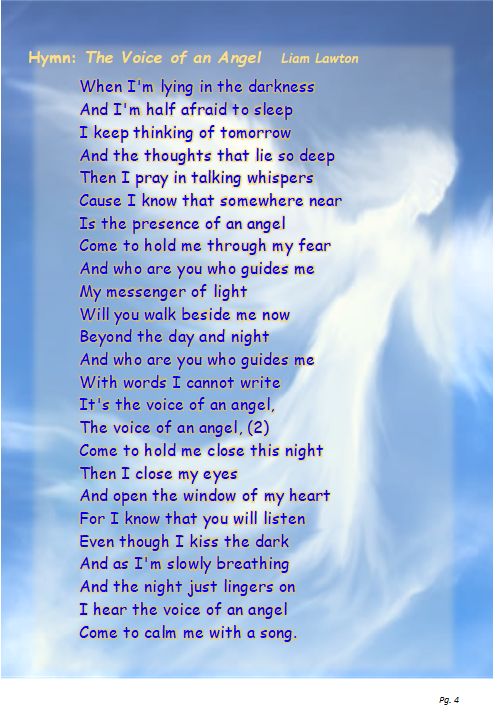 Romans 8:38 – 39
For I am certain of this; neither death nor  life,  nor  angels,  nor  principalities, nothing    already    in    existence    and nothing  still  to  come,  nor  any  power, nor  the  heights,  not  the  depths,  nor any  created  thing  whatever  ,  will  be able to come between us and the love of God, known to us in Christ Jesus.
Pg. 5
Psalm 16
(Nan C, Merrill)
Remain ever before me, O Living Presence,
for in You am I safe.
You are my Beloved; in You and through You
I can do all things.

I look to those who are at one with You and learn
from them of your ways;
My delight increases each time I sense your Presence
within me!

Songs of praise well from my heart!
Pg. 6
Love is my chosen food, my cup, holding me in its power.
Where I have come from, Where’er I shall go,
Love is my birthright, My true estate.

I bless the Counselor who guides my way; in the night also does my heart
instruct me.
I walk beside the Spirit of Truth; I celebrate the Light.

I bask in The Oneness of All!
Thus my heart is glad, and my soul rejoices; I shall not be afraid,
nor fall into the pit of despair;
For in Love’s presence I know fullness of joy.

You are my Beloved and, in You will I live forever!
Pg. 7
Reflection
I died in the springtime of my days Before my dreams were painted On the landscape.
Your gentle dry and muffled sob followed me to the horizon.
That is the way it is In death’s dark hour,
One is broken in many pieces And the other is made whole.

I left the time capsule On that November day
As sunrise painted gold and red secrets Over my rising star
And the dawn breeze whispered music on my skin. In that moment of passing on my eyes spilled over
with the intensity of the beauty that held my soul.

As I crossed the bridge you were there beside me Letting me go
Into the fire.
Pg. 8
I was drawn by desire to touch the source, What I saw before me was beyond my thoughts, beyond my dreams
And I was taken into the great embrace.

I do not want you to fall apart. Our lives are forever entwined.
Thank you for your great liberating love;
It gave me strong roots of faith and courage and identity
And it gave me wings.

You let me fly, unhindered, in eagle flight to explore shapes and colours and rainbows and possibilities
And now I am forever young.
Heaven reminds me of my family home God looks so much like you.
Do not search for me among the dead; the stone is rolled back.	I am alive.
Pg. 9
Intercessions
O  Divine  Mystery,  people  of  every  nation  on  earth  have offered you their lives in service. Age after age, your glory has  been  revealed  through  their  deeds  of  justice  and mercy. May we learn how to serve you through the witness of their lives, and may we be strengthened by the power of their prayer for us.

With them, we pray.  Saints of Asia, pray for us;
That the seed of faith planted in your land may bring forth a rich harvest.


All: Saints of Africa, pray for us;
That the gifts of your people may enrich the faith of all peoples and creeds.


All: Saints of Europe, pray for us;
That our Christian heritage, preserved through times of prosperity and times of persecution, may be treasured by all believers.


All: Saints of North America, pray for us;
That we may stand before the world as witnesses to God’s generous love.
Pg. 10
All: Saints of Central and South America, pray for us;
That we may learn from you how to walk with the poor and oppressed within the whole community of life.


All: Saints of the Near and Far East, pray for us;
That your reverence for the holy may inspire us to live mindfully.
(Source: Intercessions of Mercy, adapted)
Pg. 11
Concluding Prayer

In the name of Jesus who loves us into life. In the name of Mary, mother of God, mother of the nations.
In the name of Joseph who dreamed the
dream we offer our prayer of this day for all who have died, in our families,
in our communities, in our neighbourhoods, in the community of all life:
Eternal rest give to their souls O God and let perpetual light shine on them. May they rest forever in the fullness of Light.
Amen
Blessing: Absence (optional)

May you know
that absence is full of tender presence and that nothing is ever lost or forgotten.
May the absences in your life be full of eternal echo.

May you sense around you the secret Elsewhere which holds the presence that has left your life.
May you be generous in your embrace of loss.
May the sore well of grief
turn into a well of seamless presence.

May your compassion
reach out to the ones we never hear from and may you have the courage
to speak out for the excluded ones.

May you become
the gracious and passionate subject of your own life.
May you not disrespect your mystery through brittle words or false belonging.

May you be embraced by God
in whom dawn and twilight are one,
and may your belonging inhabit its deepest dreams within the shelter of the
Great Belonging.
(John O’Donohue)
Pg. 12
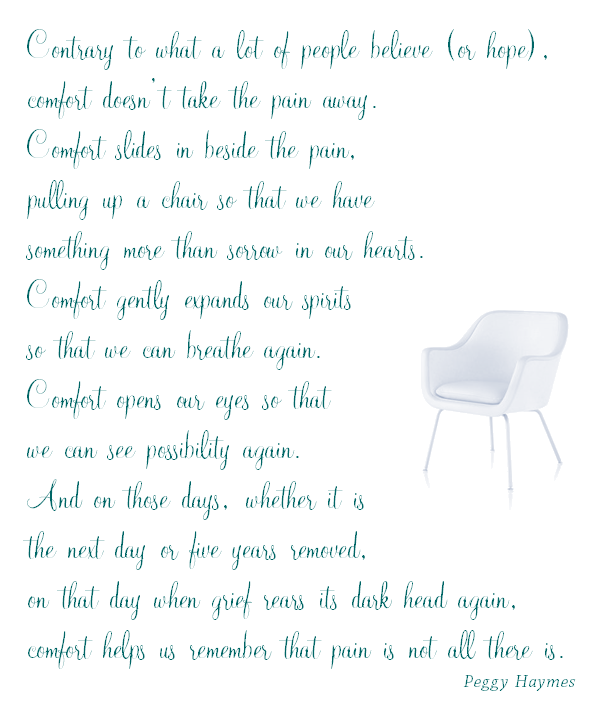 Mercy Congregational Office
Rachamim|13/14 Moyle Park| Convent Road| Clondalkin| Dublin 22|Ireland